Cesar Mical – SAP MM Consultant
Core Competence
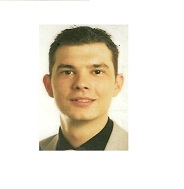 Skills:	SAP Functional Consultant, Business Analyst
Industry:	Automotive, Oil, Pharmaceutical, Utilities, Retail, Public Sector
Languages:	French (native), English (business fluent) 
Education:	Master’s degree of Management with honours (Paris X)
	Technological University degree - Companies and Administration Management (Paris V)
	SAP Trainings in ABAP, SRM, MM, SAP Sourcing, FI, PP, RE-FX
Foto Size
45 mm x 35 mm
Professional Skills
Relevant Experience
SAP Modules / Processes
P2P (MM, SRM, Ariba), Source-to-Contract (SAP Sourcing, CLM)
MM Integration with FI, CO, PP, QM, WM, SD
Technical
ABAP, SQL 
Methodical
SAP customizing, prototyping and integration (conception, workshop, realization and support)
Solution design/redesign (process, object, data modelling)
Fit/gap analysis, template
Soft Skills
Planning and organizational methods, Analytical skills, Team player
TOTAL: data enrichment and migration (material, vendor, contracts, SRM and Ariba catalogues) in SAP, SRM and Ariba
MONOPRIX: SAP Archiving solution design (FI, CO, MM, SD, LE), SAP Retail material listing process redesign
BORG WARNER: MM implementation (direct and indirect purchasing), Intrastat (import & export) customization
RENAULT: SAP solution design for manufactured vehicles, SAP solution redesign for part inventory and valuation management
NEO TECHNOLOGIES: Project manager and SRM/MM consultant on logistics platform (for multimedia and utilities companies in Switzerland)
BRITISH AMERICAN TOBACCO: SAP Project manager (SRM implementation, SAP Workflow implementation for MM/FI invoice management, data and process standardization to Core model)